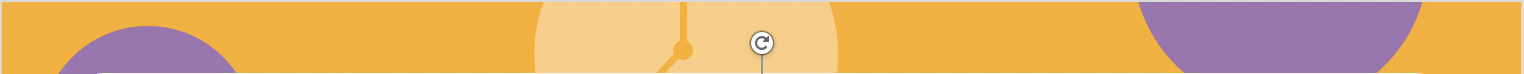 Hands on a Clock
Let’s remind ourselves of the hands on a clock.
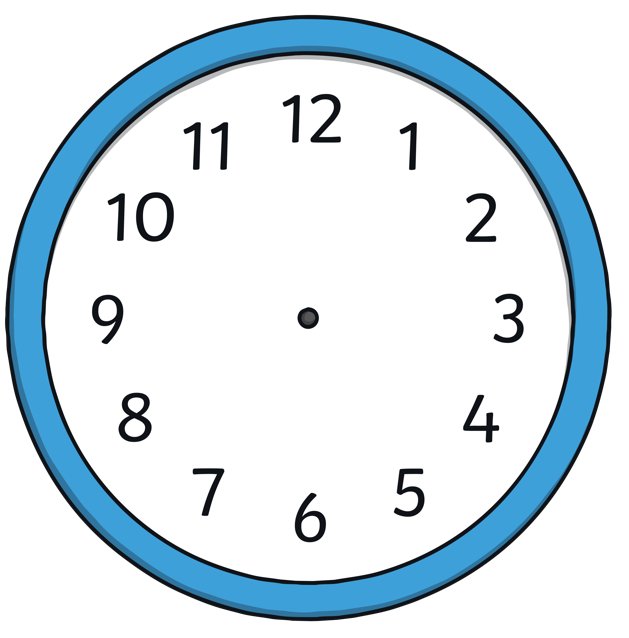 minute hand (long hand)
hour hand (small hand)
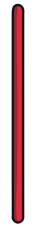 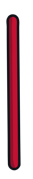 ?
4 o’clock
What is the time?
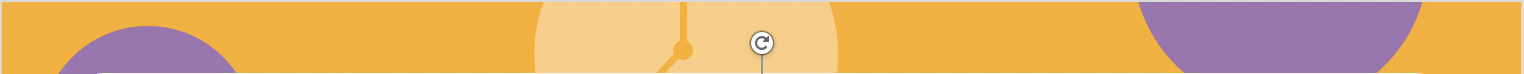 What Is the Time?
The minute hand is pointing to the 6.
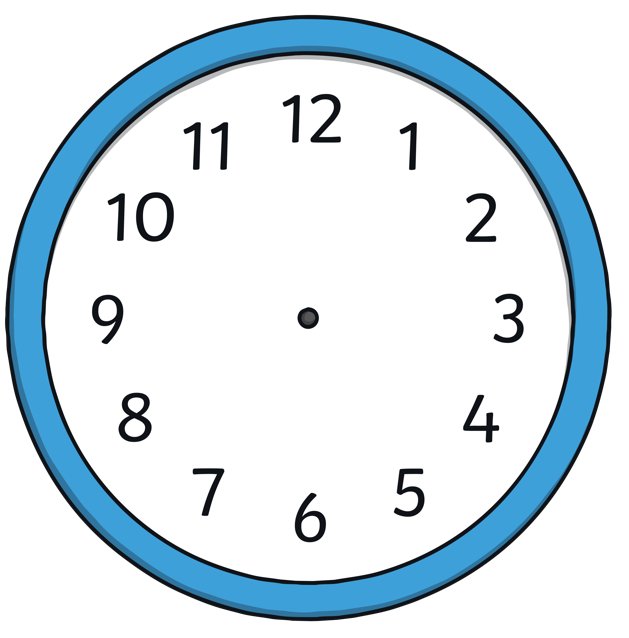 The hour hand is pointing between 3 and 4.
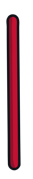 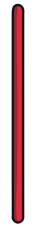 half past 3
?
What is the time?
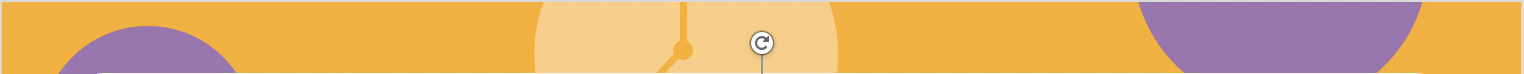 What Is the Time?
The minute hand is pointing to the 6.
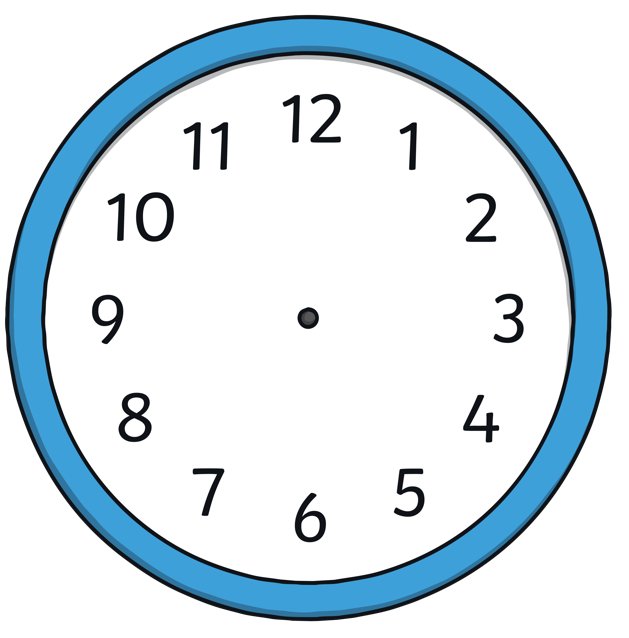 The hour hand is pointing between 8 and 9.
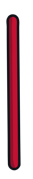 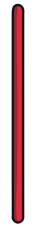 half past 8
?
What is the time?
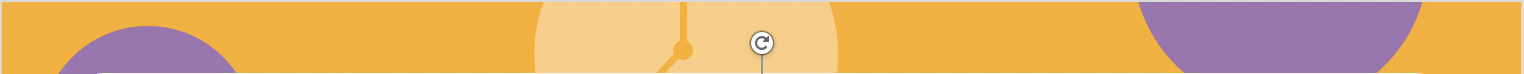 What Is the Time?
The minute hand is pointing to the 12.
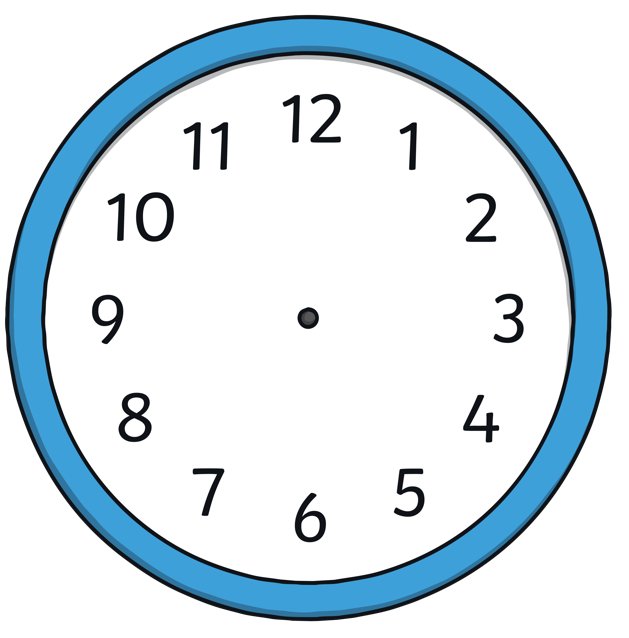 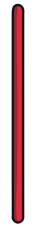 The hour hand is pointing to the 5.
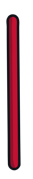 5 o’clock
?
What is the time?
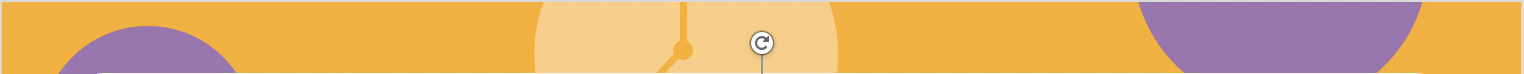 Digital Clocks
Let’s remind ourselves of the digits on a digital clock.
hour digits
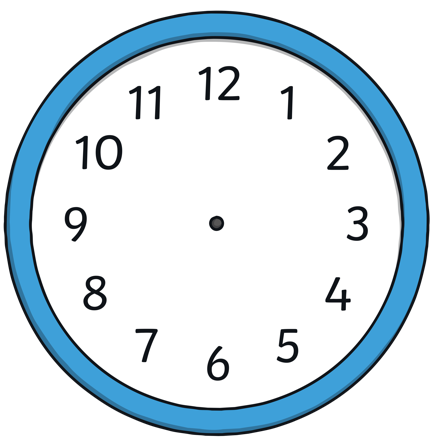 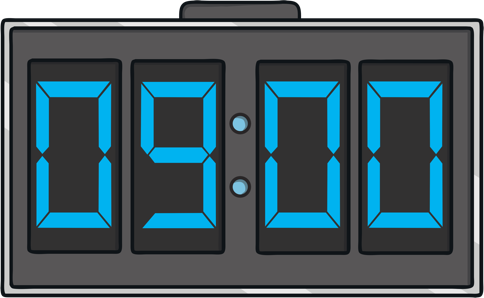 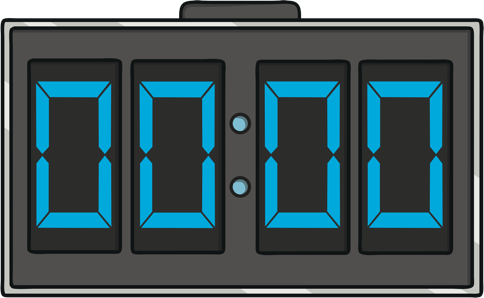 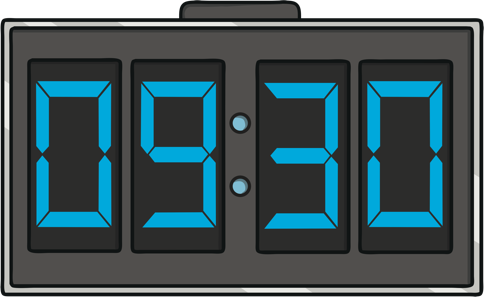 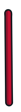 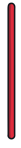 ?
half past 9
minute digits
What is the time?
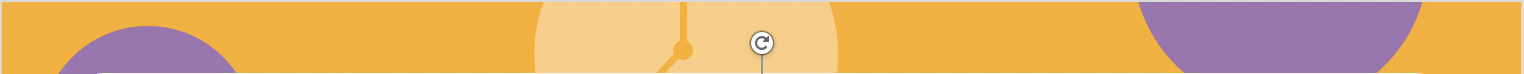 What Is the Time?
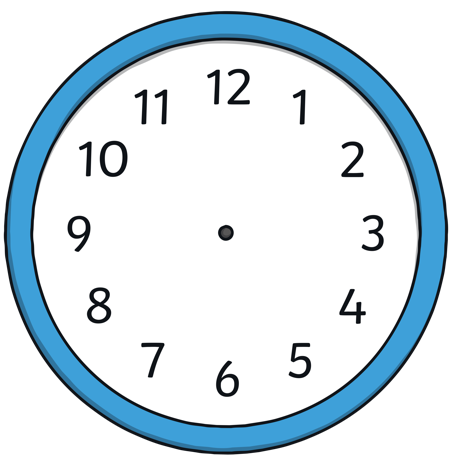 The minute hand is pointing to the 12.
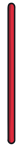 The hour hand is pointing to the 6.
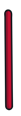 6 o’clock
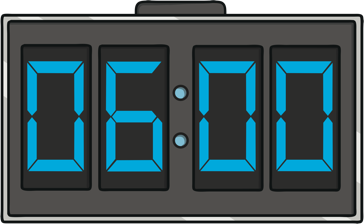 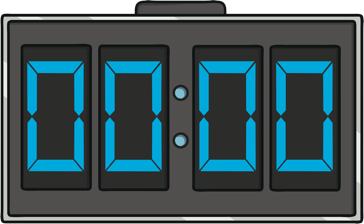 ?
What is the time?
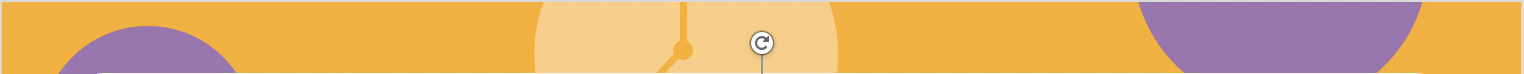 What Is the Time?
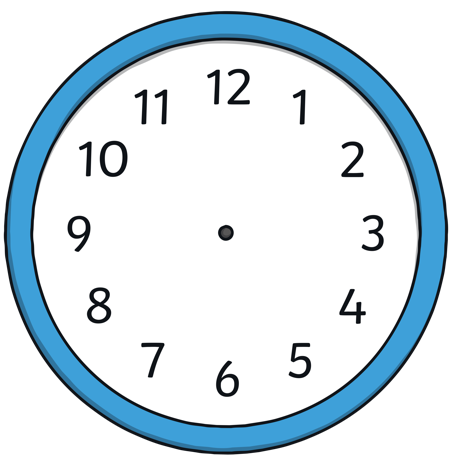 The minute hand is pointing to the 6.
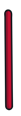 The hour hand is pointing between 1 and 2.
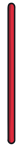 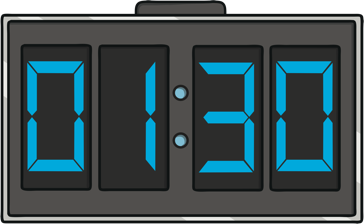 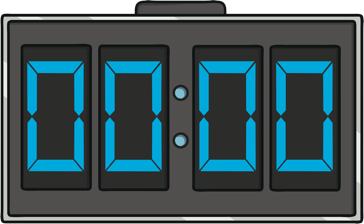 half past 1
?
What is the time?
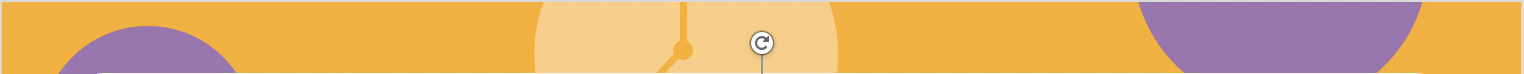 What Is the Time?
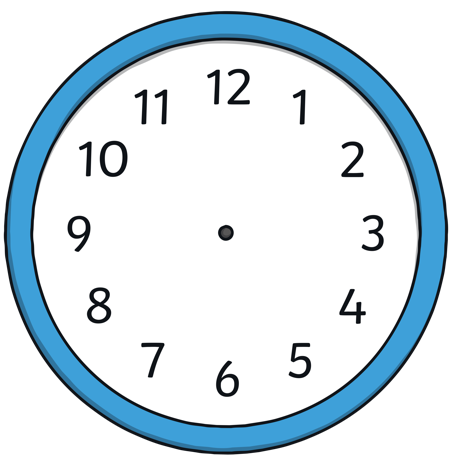 The minute hand is pointing to the 12.
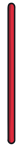 The hour hand is pointing to the 7.
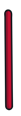 7 o’clock
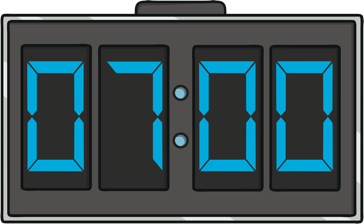 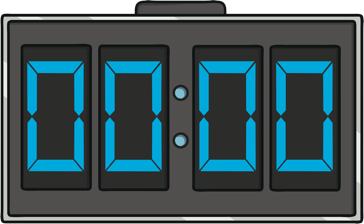 ?
What is the time?
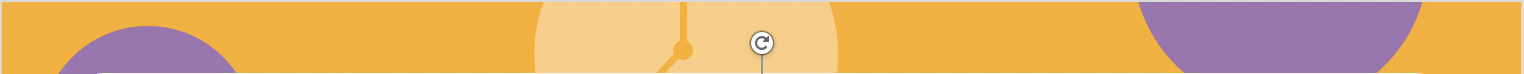 What Is the Time?
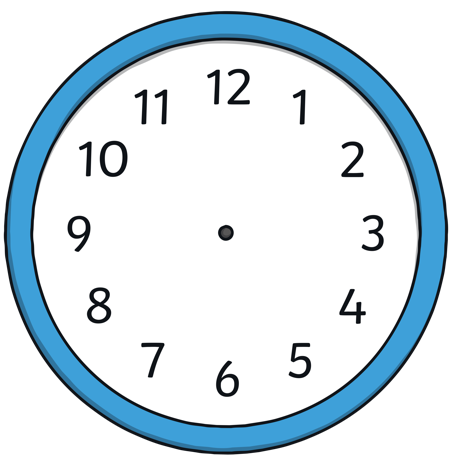 The minute hand is pointing to the 6.
The hour hand is pointing between 2 and 3.
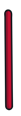 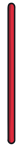 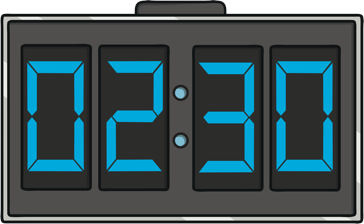 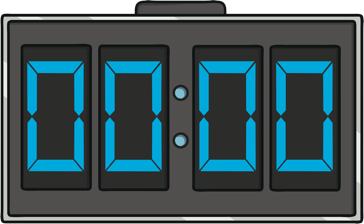 half past 2
?
What is the time?
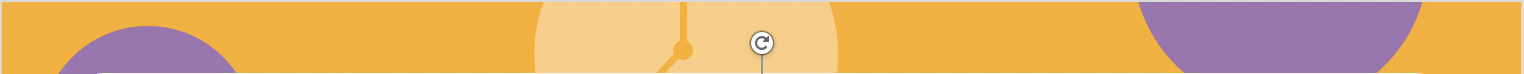 What Is the Time?
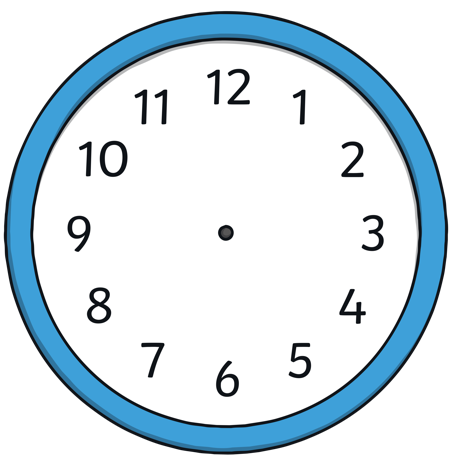 The minute hand is pointing to the 6.
The hour hand is pointing between 6 and 7.
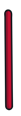 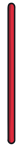 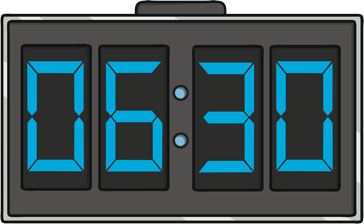 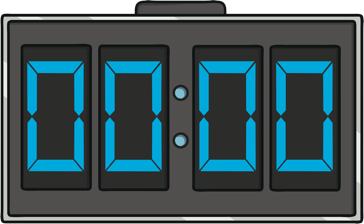 half past 6
?
What is the time?